Get Your TILT ON
Definition of Transparency in Teaching and Learning (TILT)
Research Based – TILT
TILT-ing through Assignment Charrate
Value of Student Agency in TILT-ing Higher Ed.
Questions & Discussion
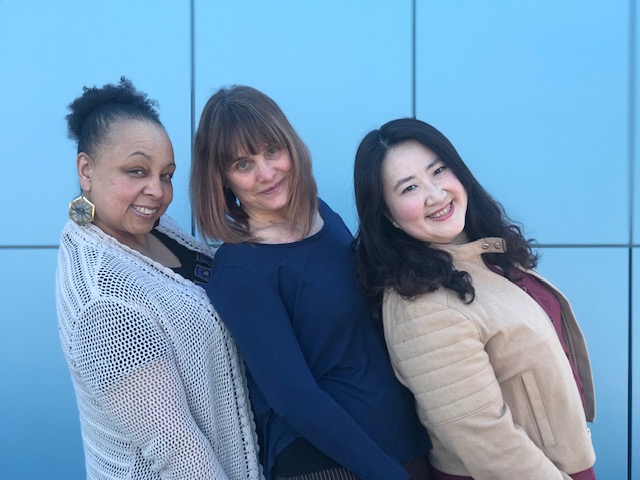 Toni             Kathleen       Tsai-En
[Speaker Notes: Kathleen]
211 TILT            GET YOUR TILT ON
1. Recognize the connection between transparent assignment design, equity and closing opportunity gaps 

2. Use the TILT method to work on a revised draft of an assignment 
3. Identify ways you can engage students in the TILTING process to increase student agency 

4. Leave with access to resources in a shared Canvas classroom to TILT on your campus
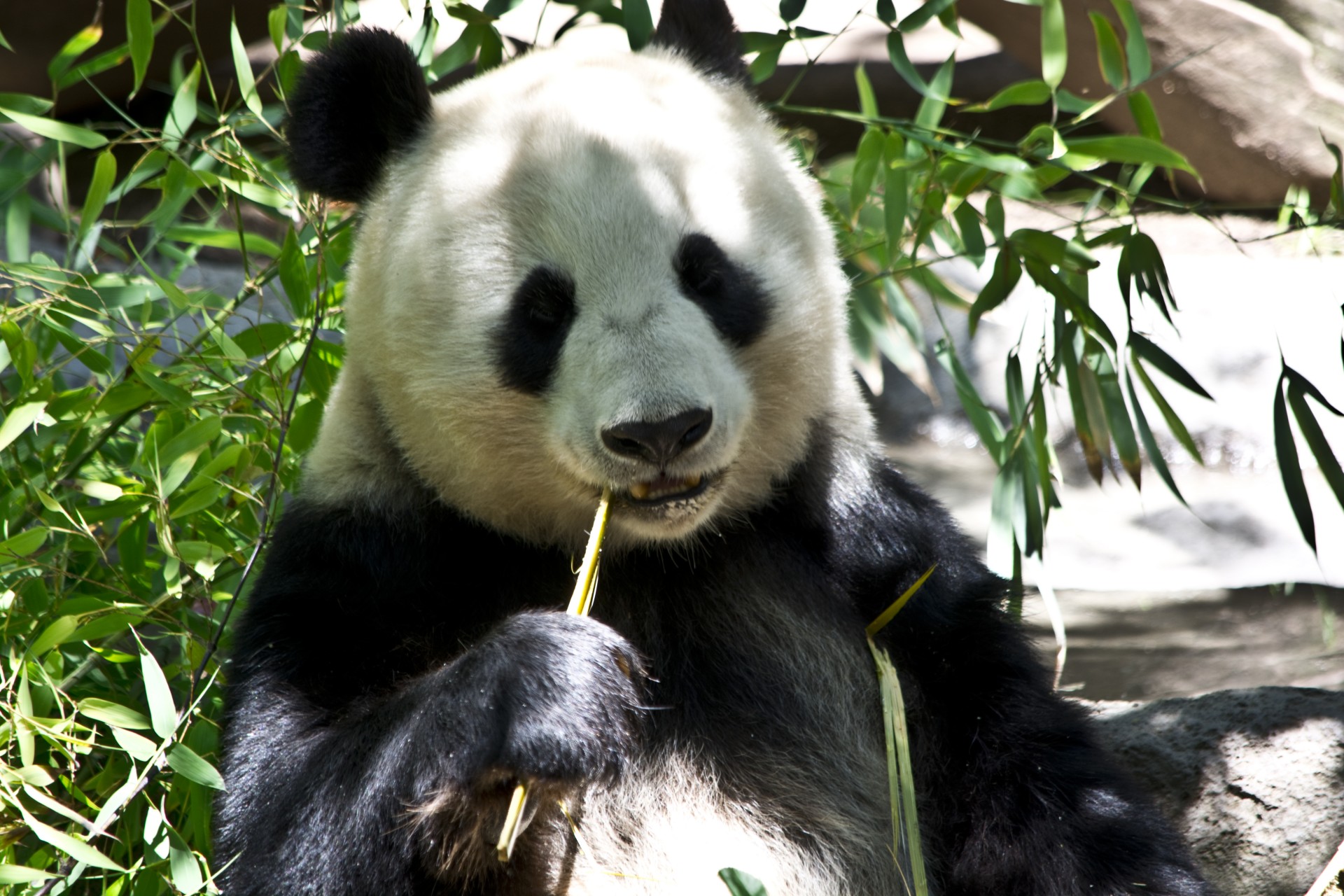 [Speaker Notes: Kathleen]
What is TILT?
Transparent teaching and learning methods (TILT) focus on how and why students are learning course content how they’ll use that learning in their lives after college.

TILT method benefits students who are unfamiliar with college success strategies by explicating learning/teaching processes.  

Greater benefits for systemically non-dominant and first-generation students
*“Systemically Non-Dominant Populations,” coined by Deb Jenkins. See this article explaining the term.
            Winkelmes, MA. “Transparency in Teaching: Faculty Share Data and Improve Students' Learning.” Liberal Education 99, 2 (Spring 2013).
[Speaker Notes: Tsai-En
•“A 2013 study identified transparency—engaging teachers and students in focusing together on how college students learn what they learn and why teachers structure learning experiences in particular ways—as a teaching method that showed promise for improving underserved students’ educational experiences in college (Winkelmes, 2013).”]
Assignment Design in TILTING
Faculty make small changes, aka “tweaks,” to assignments in 3 key ways to improve transparency in assignment creation:
Purpose: Knowledge gained, skills practiced, importance to the learner 5 years from now
Task: What steps to take (what steps not to take)
 Criteria: What success looks like
[Speaker Notes: Kathleen]
Credit: Mary-Ann Winkelmes, Ph.D.
Director, Instructional Development & Research, UNLV
Senior Fellow, Association of American Colleges & Universities
Nevada Humanities Board of Directors member Founder and Principal Investigator
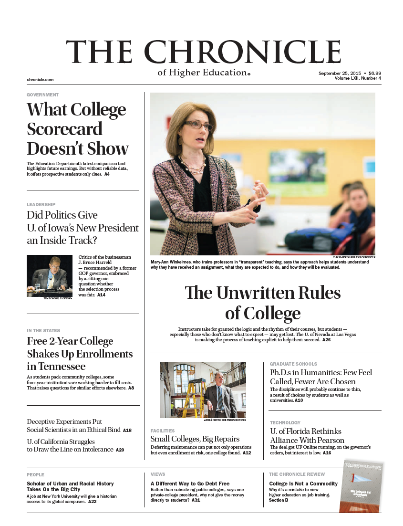 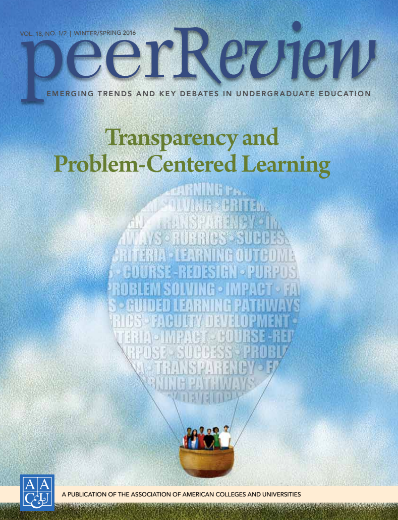 [Speaker Notes: Tsai-En 
The transparency started in ESL field. Mary-Ann Took it cross discipine. 

Results for all students when TILT-ing 2 outside-of-class, assignments in 1 course 1 quarter:
Qualitative: Statistically significant increases in academic confidence, sense of belonging, sense of perceived transparency, sense of gaining employer-valued skills. 
Quantitative: The students who received transparent instruction had 13% to 15% higher retention rates not just 1 year later . . . but 2 years later.]
Opportunity Gap Frame Work (Milner, 2010)
Color Blindness
Cultural Conflicts
Meritocracy
Low Expectations
Context Neutral Mindset
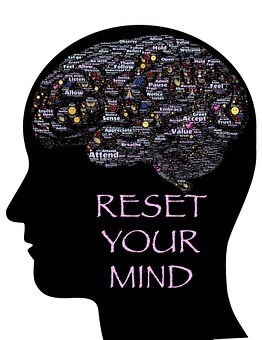 [Speaker Notes: Tsai-En 
Equity Gaps are NOT Caused by Student Learning Problems]
Paradigm Shift
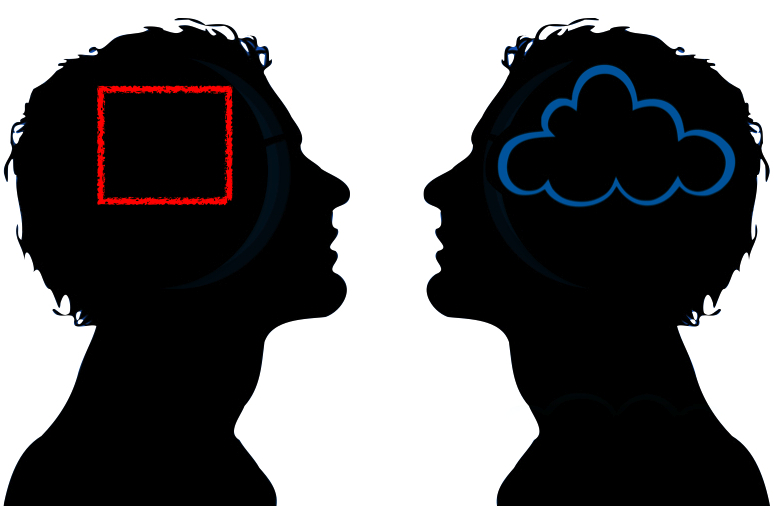 Shift your mindset to EQUITY.
[Speaker Notes: Tsai-En: When we talk about equity, historically, we have talked about student learning problems. You can’t just adopt best practices-- you have to]
Equity Gaps are NOT Caused by Student Learning Problems
….I view inequality in educational outcomes as a learning problem of institutional actors— faculty members, administrators, counselors, and others—rather than as a learning problem of students... (Garmoran and others, 2003).
Estela Mara Bensimon in Closing Achievement Gaps in Higher Education,
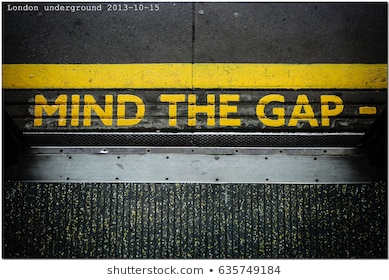 [Speaker Notes: Kathleen
“…the persistence of unequal educational outcomes for racial and ethnic groups with a history of past discrimination in postsecondary education.]
What About the Faculty Role?
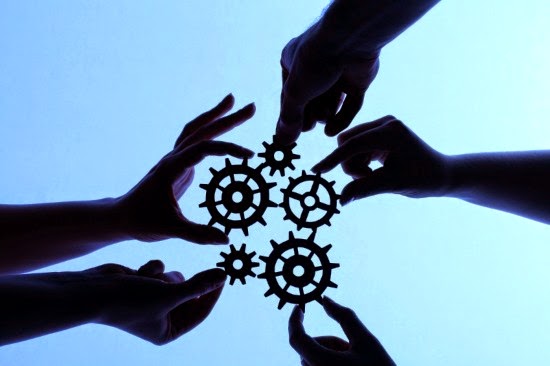 [Speaker Notes: Kathleen There has been little systematic study of the role that faculty can play collectively in improving learning outcomes and success for systemically non-dominant students]
Student Impact
When assignments are transparent, students are more likely to complete the assignment. 
Students will gain college readiness skills.
Involving students in TILT gives opportunities for students to learn job readiness skills.
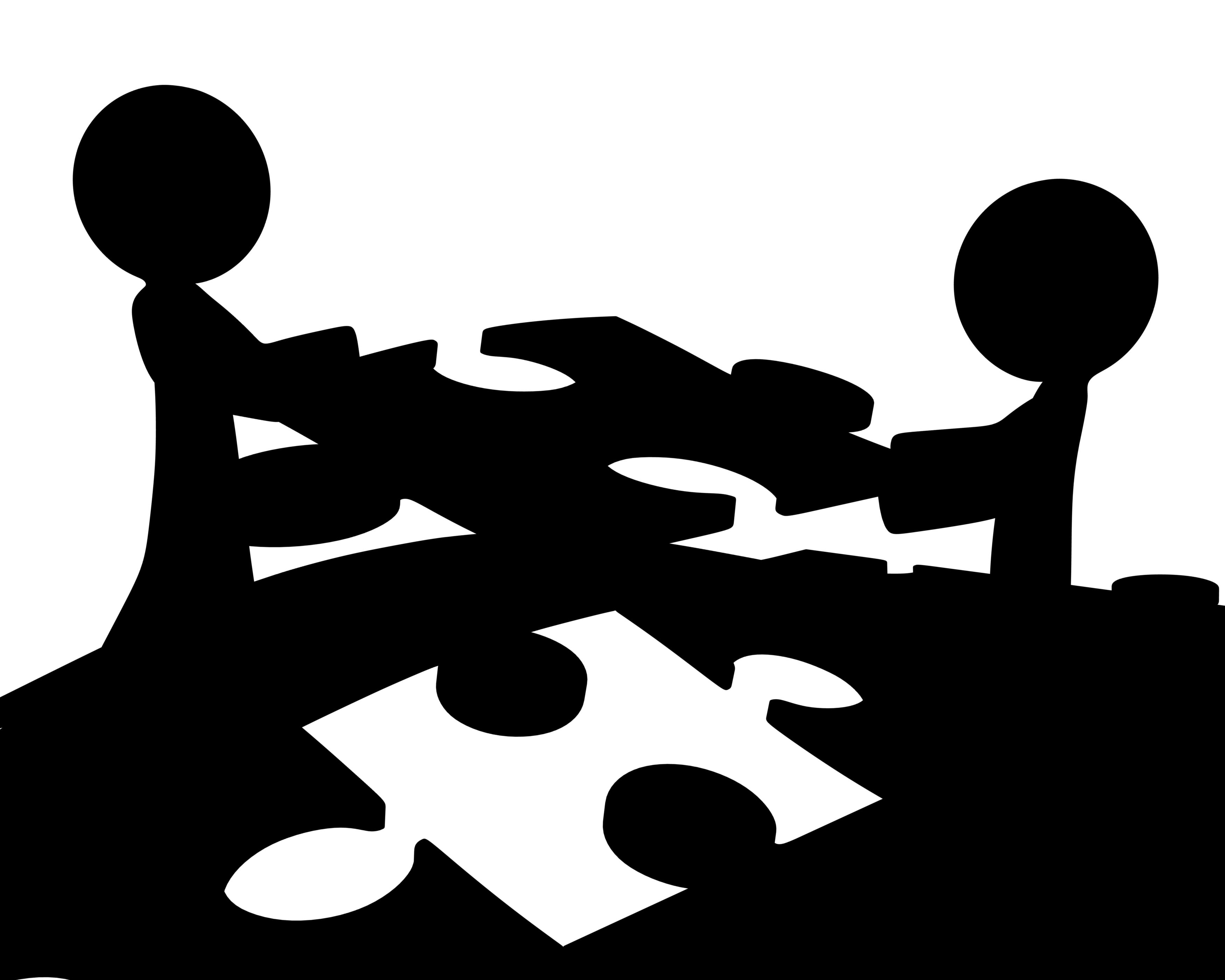 [Speaker Notes: Kathleen]
Increased Access  DOES NOT EQUAL      Equity
Now for the DATA...
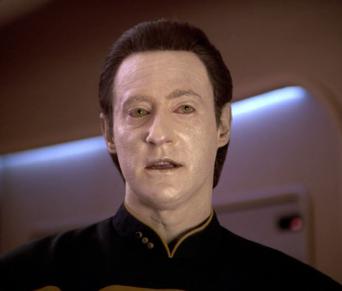 [Speaker Notes: Toni
What relevant data shows the need for transparency as a teaching method? Response: Devin Dupree, Research Policy Associate, looked at the percent of students who completed a course with a grade of 2.0 or higher in the most popular Common Course Number (CCN) courses in 2016-17.]
Relevant Data for Transparency as a Teaching Method
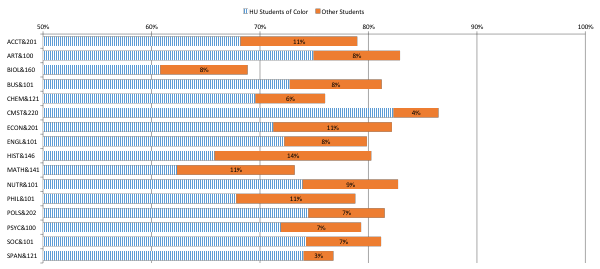 [Speaker Notes: Toni
From Research Brief: http://bit.ly/2CfzexZ
Sample look at courses. You might be looking at more local data on your campus. 
Explain, this graph shows the percentage of students who completed a course with a grade of 2.0 or higher in the most popular Common Course Number (CCN) courses in 2016-17.
For example, in Accounting 201, the blue bar shows that under 70% systemically non dominant students completed the course with a 2.0 or higher . . . The orange bar shows the gap-- so other students completed at just under 80% meaning they were, as a group, 11% successfully complete the course. If you use that to predict the future, they are 11% less likely to complete the course– IF NOTHING CHANGES.
These are gaps within the system. If we filled those gaps in these courses, we’re talking about hundreds of students. And at an individual course level, you’re talking about 1 or 2. The only way to fill the gaps are going to be small changes happening across several courses.]
System Level Course Data BIOL&160, Disaggregated
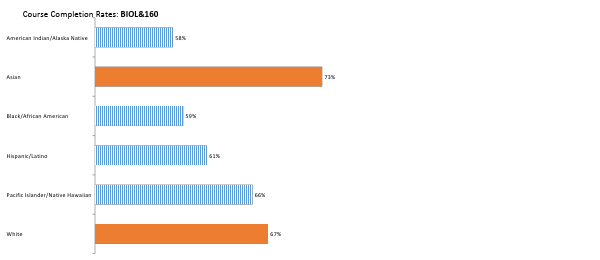 [Speaker Notes: Toni
This shows a little bit more detail for one course. So this breaks down that blue bar so systemically nondominant students we are talking about– American Indian/Alaska Native . . . 
Other students are those identifying as Asian or white. Some who don’t report race or ethnicity.
Clarify this does include small overlap because we categorize students under each race/ethnicity they report, so some students are showing up in more than one bar. 
So in the last one, when you combine all the students together, if a student identifies as a systemically non dominant, they are counted a systemically non dominant, while other students are systemically dominant. The take away is that there are NOT duplicates in the chart before but there are in the previous chart.]
System Level Course Level Data, ENGL&101, Disaggregated
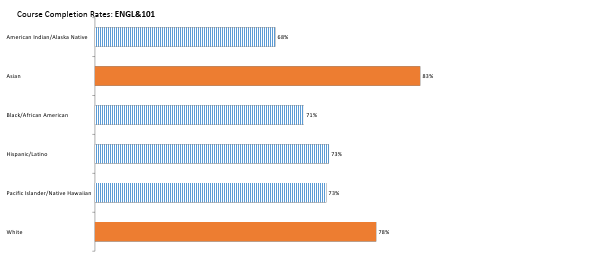 [Speaker Notes: Toni]
System Level Course Level Data, MATH&141, Disaggregated
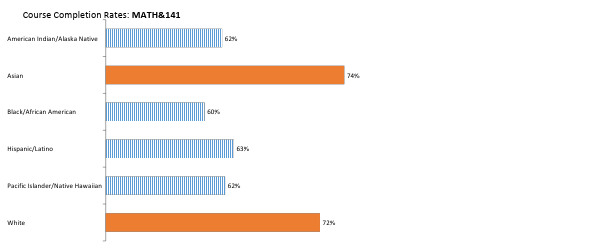 [Speaker Notes: Toni]
System Level Course Level Data, PYSC&100, Disaggregated
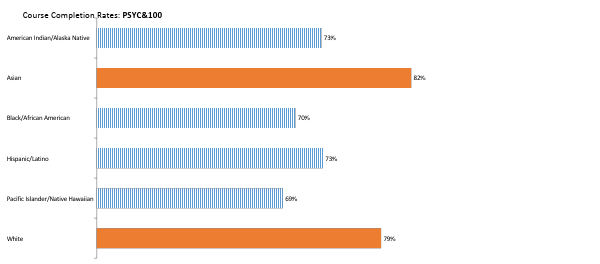 [Speaker Notes: Toni
As you scroll, there are patterns that show up very consistently. The patterns are strong enough that they show up in different ways. 
What can you do about it? You are here. We are TILTing]
Crunch the Data
As a system, these 10’s or 100’s of students in each course add up to thousands of students. 
5,000 more students successfully completing all of their courses in a school year  
1,000 more students leaving college with a credential or transfer to a four year institution in a school year
[Speaker Notes: Toni]
What can we do about it?
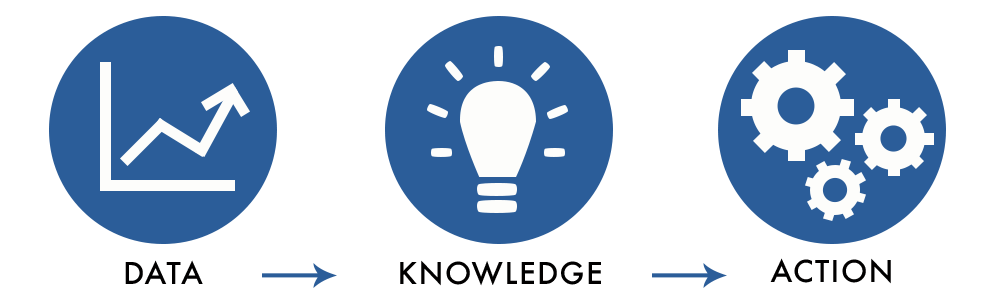 We are Here.     We are TILTING.
[Speaker Notes: Toni]
When an Assignment Goes Wrong
If a student receives a D in your course, are you in any way responsible?
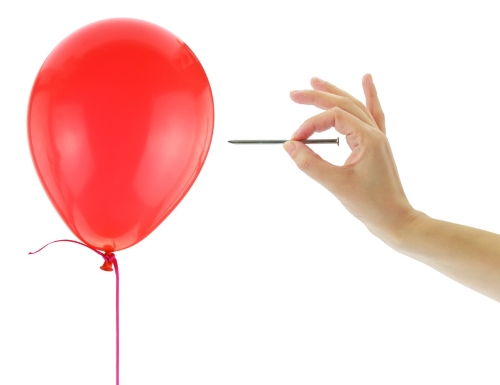 [Speaker Notes: Tsai-En If an assignment doesn’t yield the results you had anticipated, what is it that causes it to do so?]
More than 700 Instructors said…. (Cengage)
The factors of student success are … 
•Motivation and dedication
•Engagement
•Organization and time management
•Preparation
•Belief in their own ability to succeed
•ParticipationTami Strang(2015) Student Success: Instructors Describe the Top Factors. Posted in: Engagement and Motivation. Cengage, Retrieved from https://blog.cengage.com/student-success-instructors-describe-top-factors/
[Speaker Notes: Tsai-En]
Assignments
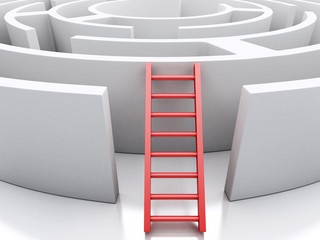 Opportunity?
Or 
Opportunity Missed?
[Speaker Notes: Tsai-En]
Transparent Design Template
Purpose
Skills practiced ------------ long term relevance to students’ lives 
Knowledge gained---------connection to learning outcomes
Tasks
What students will do
How to do it (steps involved)
Mistakes to avoid                                      
Criteria for success
Checklist or rubric in advance so students can self-evaluate
What excellence looks like (annotated examples)
Winkelmes et al, Peer Review (Winter/Spring, 2016)
[Speaker Notes: Kathleen]
Purpose
To consider the importance of transparently designed, take-home assignments on the learning experiences of all students.
[Speaker Notes: Kathleen
One of the 5 active learning types/strategies . . .  That we have called in our academic plan for good assessment . . . Better assessment.]
Tasks
Compare a less transparent (non-TILTED) with a more transparent (TILTED) assignment with a peer
Complete eight timed steps following instructions for each step
Work with a disciplinary stranger to TILT within specific roles to give feedback

            Avoid stepping out of your role as listener to explain, defend or add to your partners understanding of the assignment.
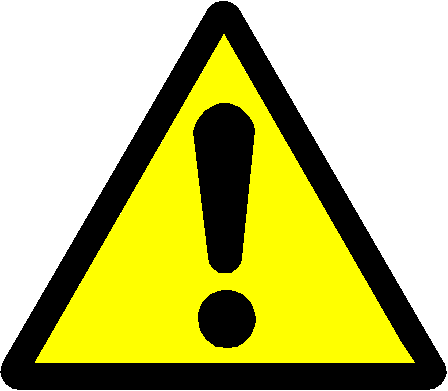 [Speaker Notes: Kathleen]
Criteria for success
Leave with a clear idea of one small tweak that you can make to the assignment you workshopped today with your “Disciplinary Stranger” that you can go home and make tonight. 
Identify 1-2  ways to TILT with students
Locate resources to TILT in your classroom and share
[Speaker Notes: Kathleen]
What is an assignment charrette?
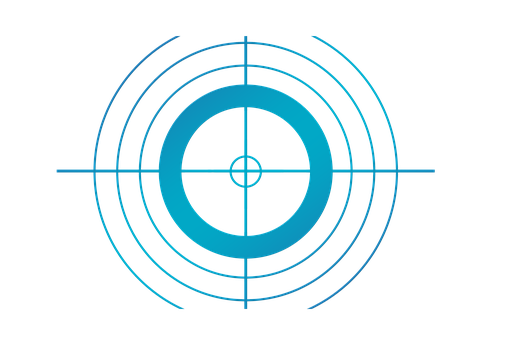 [Speaker Notes: Kathleen ...an intense period of design or planning an activity]
The Practice
EXAMPLE: Less Transparent  1 min

What is the purpose of the assignment?

What skills will be practiced and why are they important?
What knowledge will you gain that will help you become familiar with the content in this discipline?

Compare the Less Transparent with More Transparent Assignment 1 min
[Speaker Notes: Kathleen]
Step 1
Choose an assignment from the middle of the quarter 
when students are acquainted with, and applying, 
the basic tools and terminology of the course.
[Speaker Notes: Kathleen]
Step 2
Sit with a disciplinary stranger
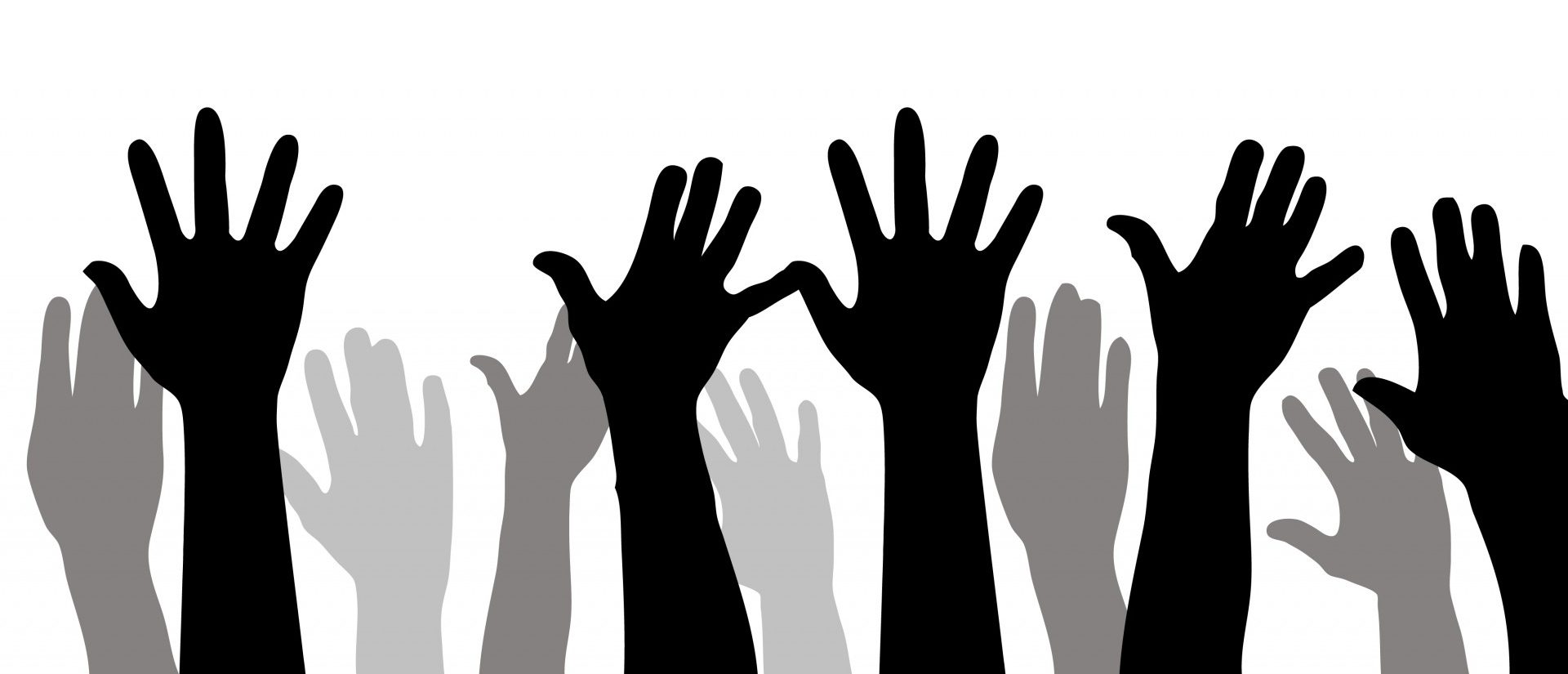 [Speaker Notes: Toni
Good Professional development 2. Transparent and reflective practice 3. Powerful learning in collaboration 4. Get us out of department silos]
Roles
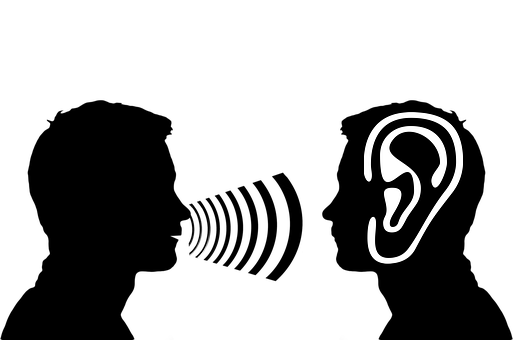 As a novice student…
Respond to the prompts for each phase as a novice student.  

As the author…
Listen and observe. Do not coach or explain.
[Speaker Notes: Kathleen: Student: purpose, task and criteria. You may talk through the prompts and/or make notes on your partners’ assignment.]
Step 3
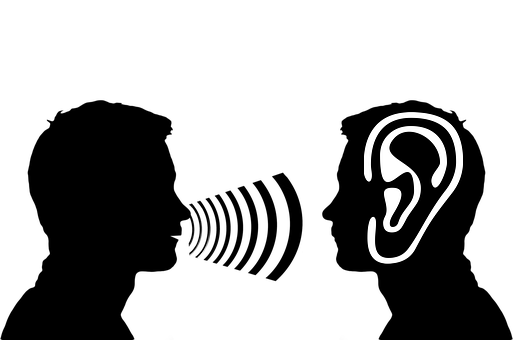 Describe Your Assignment
2 MINUTE EACH
[Speaker Notes: Kathleen]
Step 4
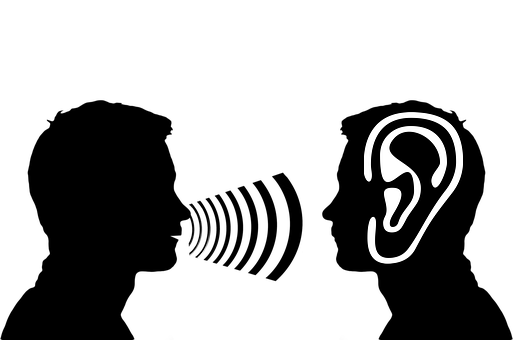 Feedback on the Purpose

As a novice student, offer feedback on the Purpose (2 min per assignment)
[Speaker Notes: Kathleen]
Feed Back Questions
Five years after taking this course:
what essential knowledge will I, as a student, retain from doing this assignment?
what skills will I, as a student, be able to perform because I will practice doing this assignment?
as a student, how can use these in my life beyond the context of this course and beyond college?
(2 min per assignment)
Step 5
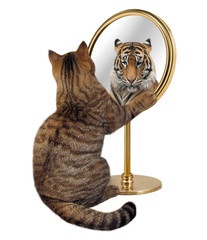 Reflection on Purpose2 minutes
[Speaker Notes: Kathleen Jot down any additional thoughts/ideas for your draft]
Step 6
Feedback on TASK 

As a novice student, offer feedback on the TASK
                 (2 min per assignment)

As a novice, Make a running list or talk through the first through the last steps of submitting the assignment. 
As the author, Listen. Do not guide, coach or respond.
[Speaker Notes: Kathleen]
Step 7
Feedback on Criteria 

As a novice student, offer feedback on the Criteria 
(2 min per assignment)
As a novice:
Are you confident you are doing the task effectively?
Are you confident you are doing excellent work? 
Do you have annotated good examples
To answer yes, what would you need?
[Speaker Notes: Kathleen]
Step 8
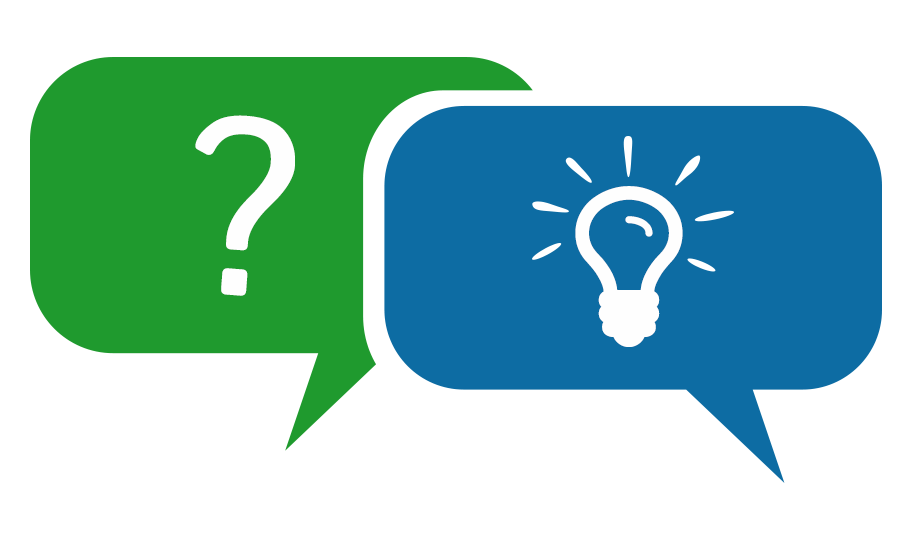 [Speaker Notes: Kathleen Total 4 minutes]
Student Agency in TILT-ing
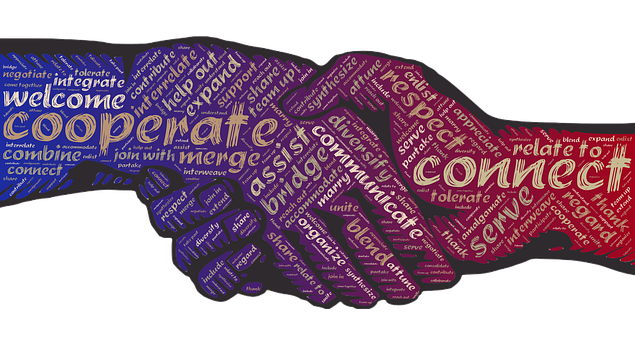 [Speaker Notes: Tsai-En]
What do Students Value?
Ability to be successful in learning?
Guessing or Mind Reading?
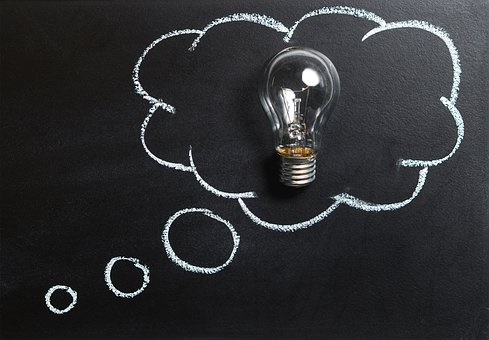 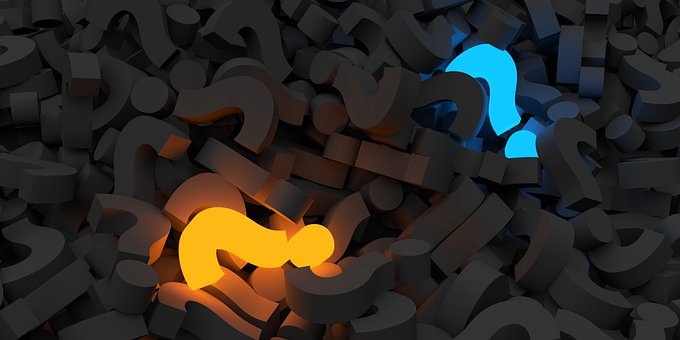 [Speaker Notes: Tsai-En -or-]
Odessa College (Round 1)
What impacts student success?
Subject
Course
Time of Day
Rigor
Preparedness
NOPE
Kistner, N.A., & Henderson, C.E. (2014). The drop rate improvement program at Odessa College. Achieving the Dream’s Technology Solutions: Case Study Series. Retrieved from http://achievingthedream.org/resource/13784/the-drop-rate-improvement-program-at-odessa-college
[Speaker Notes: Tsai-En]
Odessa College (Round 2)
What impacts student success?
Teaching Methods
NOPE
Kistner, N.A., & Henderson, C.E. (2014). The drop rate improvement program at Odessa College. Achieving the Dream’s Technology Solutions: Case Study Series. Retrieved from http://achievingthedream.org/resource/13784/the-drop-rate-improvement-program-at-odessa-college
[Speaker Notes: Tsai-En]
Quote about Student Success
“A common thread of connectivity to their students.”

Dr. Donald Wood, Vice President for Institutional Effectiveness, Odessa College
Kistner, N.A., & Henderson, C.E. (2014). The drop rate improvement program at Odessa College. Achieving the Dream’s Technology Solutions: Case Study Series. Retrieved from http://achievingthedream.org/resource/13784/the-drop-rate-improvement-program-at-odessa-college
[Speaker Notes: Tsai-En]
Odessa College: In-Class Retention
Before
After
83%
95%*
*“regardless of gender, age, race/ethnicity, or Pell status”
Kistner, N.A., & Henderson, C.E. (2014). The drop rate improvement program at Odessa College. Achieving the Dream’s Technology Solutions: Case Study Series. Retrieved from http://achievingthedream.org/resource/13784/the-drop-rate-improvement-program-at-odessa-college
[Speaker Notes: Tsai-En 
Results for all students when TILT-ing 2 outside-of-class, assignments in 1 course 1 quarter:
Qualitative: Statistically significant increases in academic confidence, sense of belonging, sense of perceived transparency, sense of gaining employer-valued skills. 
Quantitative: The students who received transparent instruction had 13% to 15% higher retention rates not just 1 year later . . . but 2 years later.]
TILT-ing is Connecting
TILT-ing is connecting and engaging
Connect Trust with TILT
Responding to diverse students’ needs
TILT-ing allow students to have a tool to engage conversation with a faculty.
[Speaker Notes: Tsai-En 
Equity Gaps are NOT Caused by Student Learning Problems]
TILT Address the Issues Raised by Students
Support sense making: A clear statement of the purpose for the assignment in the course and connected to the future. 
Provide clarity: A transparent procedure on how to complete assignments properly.
Set Goals: A clear expectation and allow students to self-check their performance.
[Speaker Notes: Tsai-En]
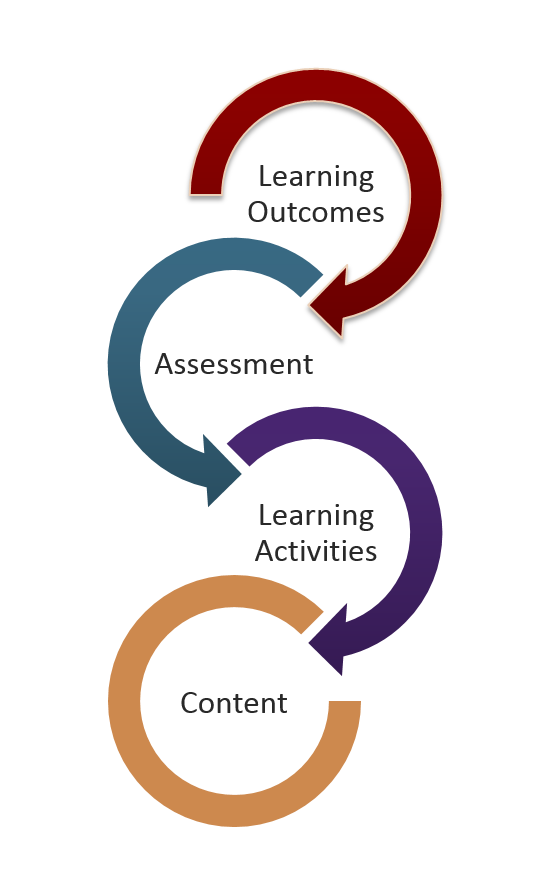 IDEAS FOR TILT-ing 
WITH STUDENTS
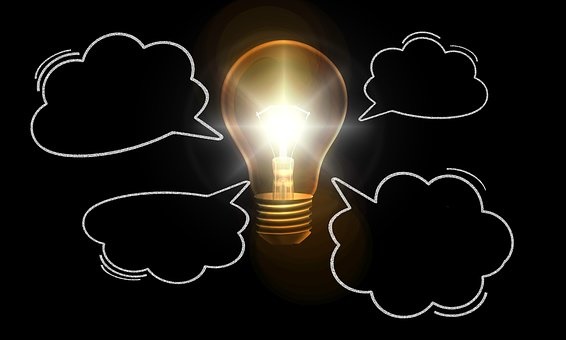 Backwards Design
[Speaker Notes: Tsai-En]
TILT with Student Idea #1
Give your less transparent assignment to students. 
Ask students to identify the purpose, task, and criteria. 
For each, discuss what is already present and what they would add. 
Upload the class’s more transparent version to Canvas.

Sally Heilstedt (Lake Washington Tech)
[Speaker Notes: Tsai-En 
TILT with Student Idea #1 Sally Heilstedt 

Instead of editing all of your assignments, choose just two higher stakes assignments towards the beginning of the quarter. Then, later in the quarter walk through an assignment with the class and ask students to do the activity we did at the beginning of this session: identify the purpose, task, and criteria.
Share the student version of the Transparent Assignment Template in your folder.]
TILT with Student Idea #2
Ask students to find exemplars. 
Form small groups. 
Each group selects an exemplar, annotates it, and presents or shares it with the classSally Heilstedt (Lake Washington Tech)
[Speaker Notes: Tsai-En 
As part of the Criteria section, provide students with annotated examples of successful work.
Use real-world examples (as opposed to previous student work) whenever possible
Annotate an example with your students in class
Ask students to find and annotate an additional example as part of the assignment]
TILT with Student Idea #3
Provide students an transparent assignment with Purpose, Task and Criteria without Rubric. 
Provide students two exemplars with different quality. 
Ask students to work in small groups to create a rubric based on Purpose and Criteria. 
Let students vote what will be on the rubric.
Finalize the rubric in class.Tsai-En Cheng ( Seattle Central College)
[Speaker Notes: Tsai-En 
As part of the Criteria section, provide students with annotated examples of successful work.
Use real-world examples (as opposed to previous student work) whenever possible
Annotate an example with your students in class
Ask students to find and annotate an additional example as part of the assignment]
The “Do’s” When TILT-ing with Students
Give Students exposure to at least 2 transparent assignments in your class before they TILT with instructor. 
Intentionally Remember the purpose of involving student TILT-ing the assignments. 
Inclusive Be a good listener
Encourage discussion and allow students’ perspective to be different then the instructor
[Speaker Notes: Tsai-En]
Students will thank you
“I would be able to do what I am supposed to instead of guessing and then getting the wrong idea.”—Student, Spokane Community College
[Speaker Notes: Tsai-En]
Canvas
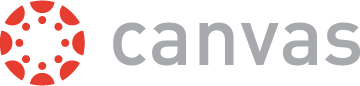 Templates + Duplicate
[Speaker Notes: Kathleen]
Remember our Objectives?
1. Recognize the connection between transparent assignment design, equity and closing opportunity gaps 

2. Apply the TILT framework to revise existing assignments
3. Identify ways you can engage students in the TILTING process to increase student agency 

4. Locate resources in a shared Canvas classroom to TILT on your campus
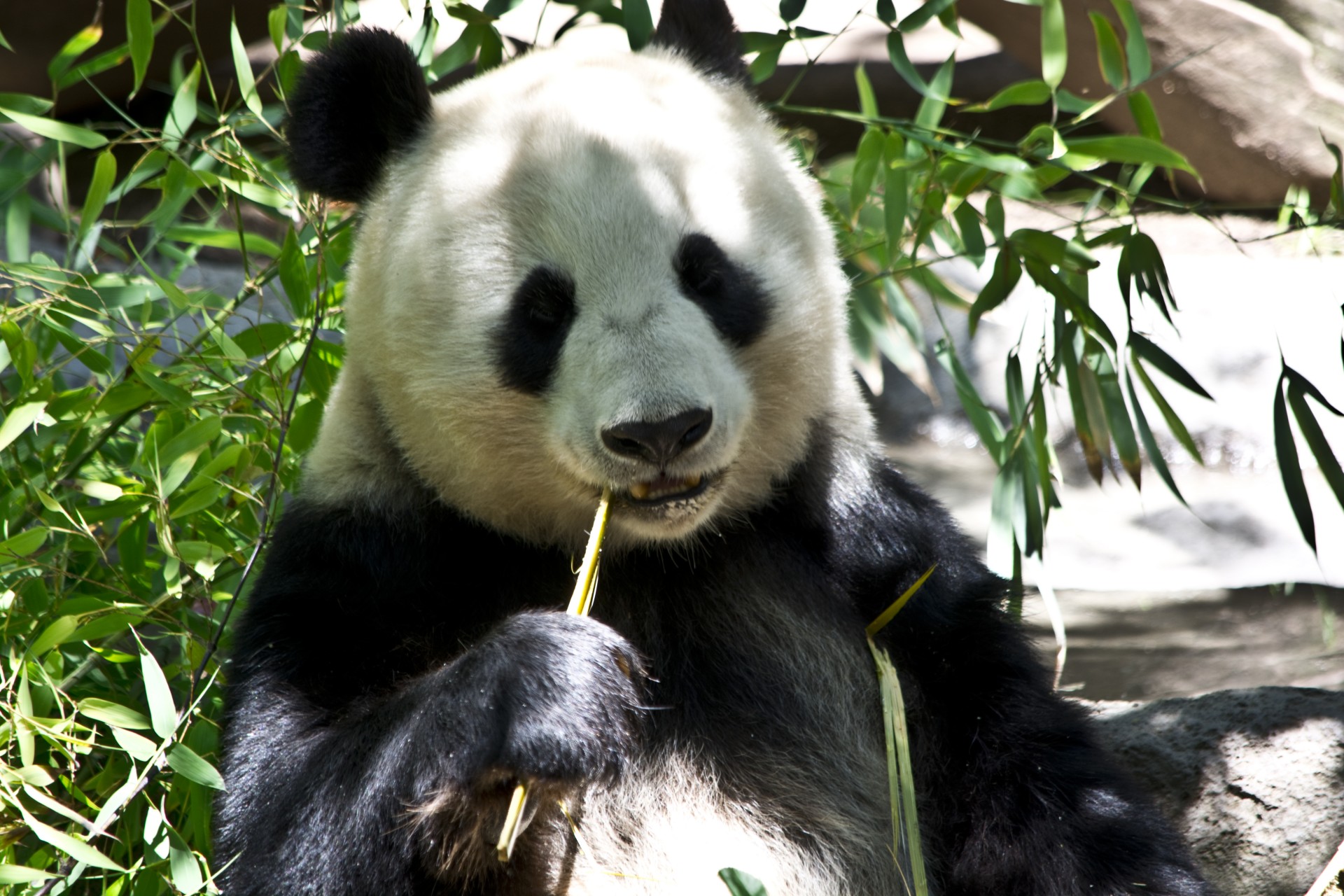 [Speaker Notes: Kathleen]
Resources and Contact
Canvas Public Course TILT-Transparency in Learning and Teaching
Full URL: https://canvas.northseattle.edu/courses/1734110

North Seattle College   Kathleen Chambers  206-934-3681
Kathleen.chambers@seattlecolleges.edu

North Seattle College  Toni Anderson 206-934-4522Toni.Anderson@seattlecolleges.edu

Seattle Central College  Tsai-En Cheng 206-934-5499Tsai-En.Cheng@seattlecolleges.edu
A thought…
How do I make this course, this subject matter, useful for someone who will never take this course again?


Now….Get your TILT on……..
[Speaker Notes: All Three]